Introduction to Ruby
SWEN 250 – Personal Software Engineering
October 28, 2019
History of Ruby
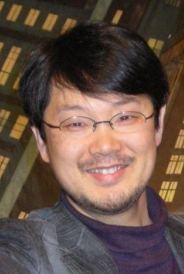 Originally conceived by Yukihiro Matsumoto (“Matz”)
February 24, 1993, Japan
First public release in 1995
Feb 24, 2013: Ruby 2.0 release
Motivation:
“Often people, especially computer engineers, focus on the machines. They think, "By doing this, the machine will run faster. By doing this, the machine will run more effectively. By doing this, the machine will something something something." They are focusing on machines. But in fact we need to focus on humans, on how humans care about doing programming or operating the application of the machines. We are the masters. They are the slaves.
“wanted a scripting language […] more powerful than Perl, and more      object-oriented than Python”
wanted a natural and very expressive language in which programmers can easily express themselves.
What is Ruby?
Ruby is an interpreted, object-oriented, dynamically typed programming languages with a focus on simplicity and productivity. 
Syntax inspired by Python and Perl
Semantics akin to dynamically class-based languages like Smalltalk
Scripting facilities akin to those of Python and Perl
Manipulation of text files
File handling
Execution of system tasks 
Support for regular expressions
…
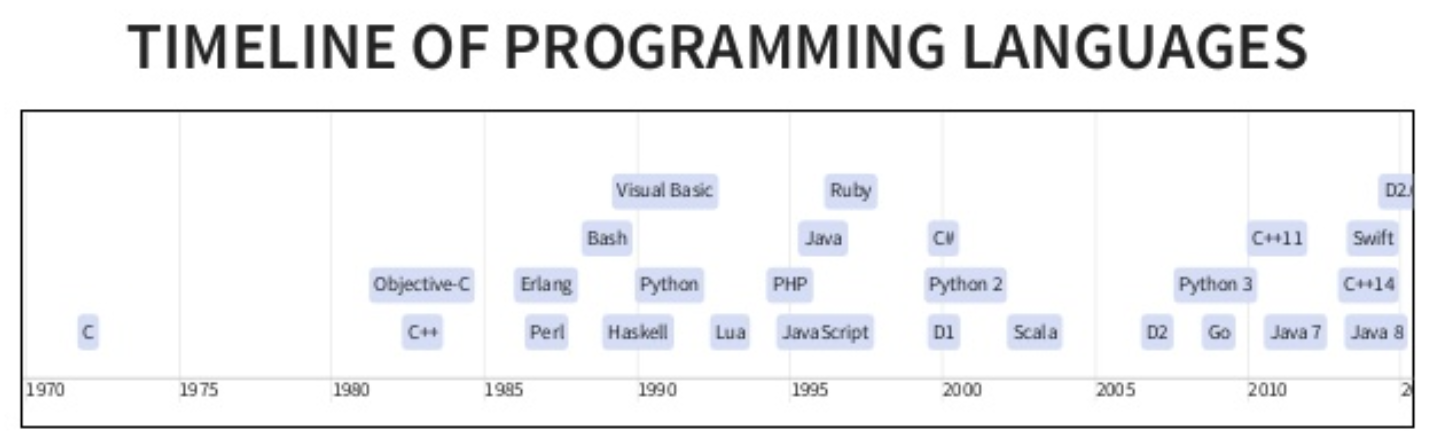 [Speaker Notes: Interpreted:
C/C++
Compiled to assembly/Run directly on machine
Java
Compiled to bytecode/Interpreted by JVM
Ruby
Interpreted (no compilation)

Object-oriented (encapsulation, inheritance, polymorphism)
Dynamically (typed are bound at execution time)]
What is Ruby?
Ruby is an interpreted, object-oriented,, dynamically typed programming languages with a focus on simplicity and productivity. 
Interpreted:
C/C++
Compiled to assembly/Run directly on machine
Java
Compiled to bytecode/Interpreted by JVM
Ruby
Interpreted (no compilation)
Ruby Characteristics
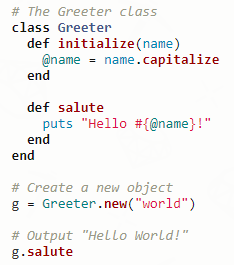 Everything is an object - everything
Rich built in data types:
String                
Array
Hash 
RegExp
Range
Ruby’s “killer app”
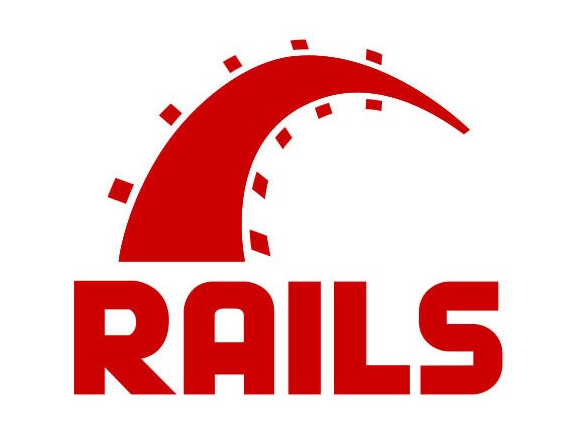 Ruby on Rails (a.k.a. “Rails” or “RoR”)
Open-source web-application framework
Implemented in Ruby
Allow to create powerful web applications
Web-application = 
Ruby program + database + webserver
Ruby Basics
Ruby does not have a main method like Java
Just write your code directly in a file
Ruby statements do not end with semicolons
Method calls don’t need parenthesis
There is no maximum value for integers and longs like Java
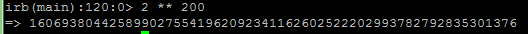 Ruby Basics
Comments
String
Control Structure
Selection
Loops
Arrays
Hashes
I/O
RegExps
Comments
Literals:
Single line ( # )
Multiline comments (=begin and =end syntax)
Example:
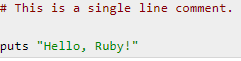 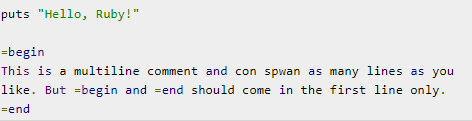 Strings
Literals:
‘SWEN250’ vs “SWEN250” 
Operators:
+ and +=
*
== < <=> comparisons 
Methods:
capitalize
downcase
upcase
include?(str)
And many, many, many more.
Example:
Output:
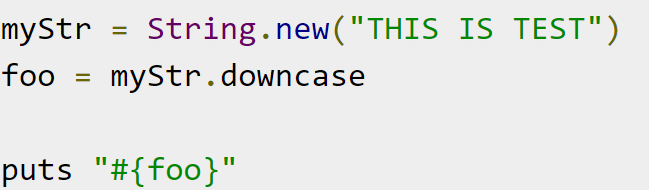 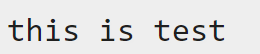 [Speaker Notes: Return a copy of string with first letter capitalize]
Strings (Single (‘) vs Double (“))
escape sequence
puts “Betty’s pie shop”      VS        puts ‘Betty\’s pie shop’
Single quotes
Support two escape sequences: \’ and \\
Double quotes (typically used)
Allow more escape sequences
Allow embed variables or Ruby code inside a string literal (interpolation)
Example:
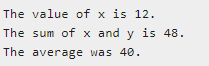 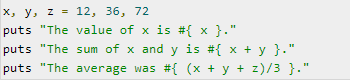 Control Structures: Selection
Example
if condition
   statements
elsif condition
   statements
else   
   statements
end
Output
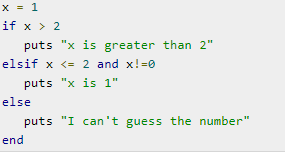 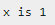 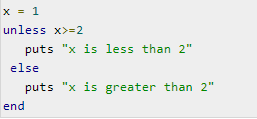 unless condition
   statements
end
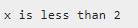 Control Structures: Loops
Example
Output
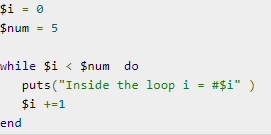 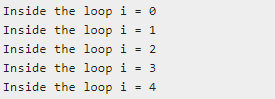 while condition
   statements
end
begin   
   statements
end while condition
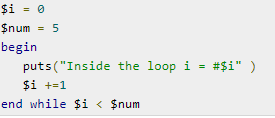 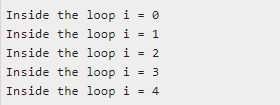 Control Structures: Loops
Output
Example
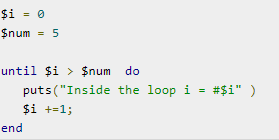 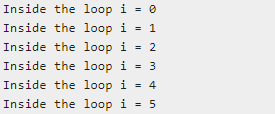 until condition
   statements
end
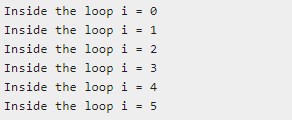 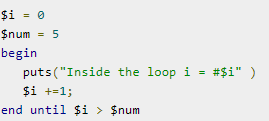 begin 
   statements
end until condition
Arrays
Literals:



Operators:
Intersection (&)



Difference (-)
Arrays
Operators:
Catenation (+)

Repetition (*int)

Push on end (<< obj)
Arrays
Methods:
Length
first
last
Empty
push
pop
include
collect
Hashes
Literals:

Operators:
h[key]
h[key] = value

Methods:
each_key
each_value
each
Hashes
Methods:
empty?
has_key?
has_value?    
shift
I/O
Class File:
f = File.new(name, mode) 
name is a string giving the file name (host dependent). 
mode is an access string: "r", "rw", "w", "w+" 
f.close 
f.puts, f.printf, f.gets, etc. 
puts, printf are implicitly prefixed by $stdout. 
gets is implicitly prefixed by $stdin
 File.open(name, mode) block – open the file name, call block with the open file, close file when block exits.
Class Dir:
d = Dir.new(name) – open named directory. 
d.close 
Dir.foreach(name) block – pass each file name to block.
RegExps
Literals:
/regular expression/
/hay/ =~ 'haystack' 
Rubular:    
    http://rubular.com/
Example:
'Some cats here'.gsub(/cats/,'dogs')
Resources
https://www.tutorialspoint.com/ruby/ruby_loops.htm
https://www.endpoint.com/blog/2011/06/07/using-set-operators-with-ruby-arrays
https://docs.ruby-lang.org/en/2.0.0/Array.html
Online Ruby IDE : https://repl.it/languages/ruby